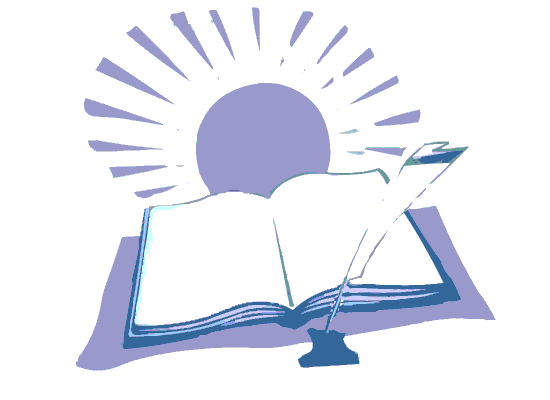 Тема: Формирование универсальных учебных действий
Цель:
Показать начальный этап формирования универсальных учебных действий у первоклассников
В основе стандарта лежит  
 системно-деятельностный подход
Формирование универсальных учебных действий, 
обобщенных способов действия, обеспечивающих высокую эффективность решения жизненных задач и возможность саморазвития учащихся.
Планируемые результаты
 достижений обучающихся:
ЛИЧНОСТНЫЕ
МЕТАПРЕДМЕТНЫЕ
(освоенные УУД)
ПРЕДМЕТНЫЕ
Универсальные учебные действия (УУД)
Обобщенные способы действий, позволяющие ориентироваться 
в учебной деятельности, включая осознание ее цели,  ценностно-
смысловых  и  операциональных характеристик
Совокупность способов действий учащегося, обеспечивающих его способность к самостоятельному усвоению новых знаний и умений, включая организацию этого процесса
Умение учиться, 
способность к саморазвитию и 
самосовершенствованию
Универсальные учебные действия
в широком значении 
умение учиться, т.е. способность субъекта к саморазвитию и самосовершенствованию путем сознательного и активного присвоения нового социального опыта
в узком значении 
совокупность способов действия учащегося (а также связанных с ними навыков учебной работы), обеспечивающих его способность к самостоятельному усвоению новых знаний и умений, включая организацию этого процесса
Виды универсальных учебных действий
КОММУНИКАТИВНЫЕ
ЛИЧНОСТНЫЕ
РЕГУЛЯТИВНЫЕ
ПОЗНАВАТЕЛЬНЫЕ